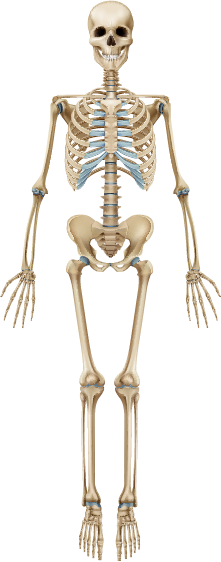 CélulasÓseas
CONCEPTO Y FUNCIONES
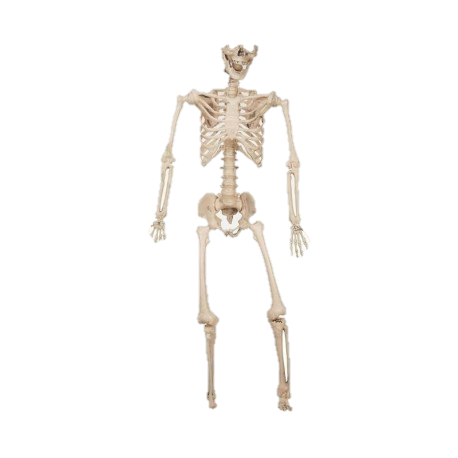 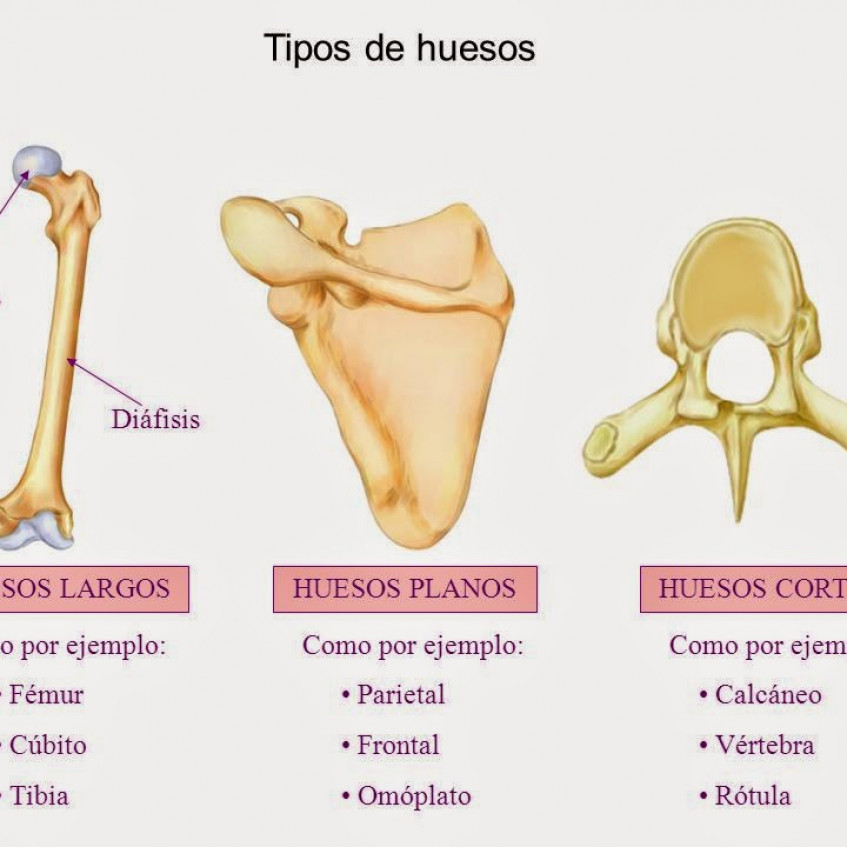 Funciones
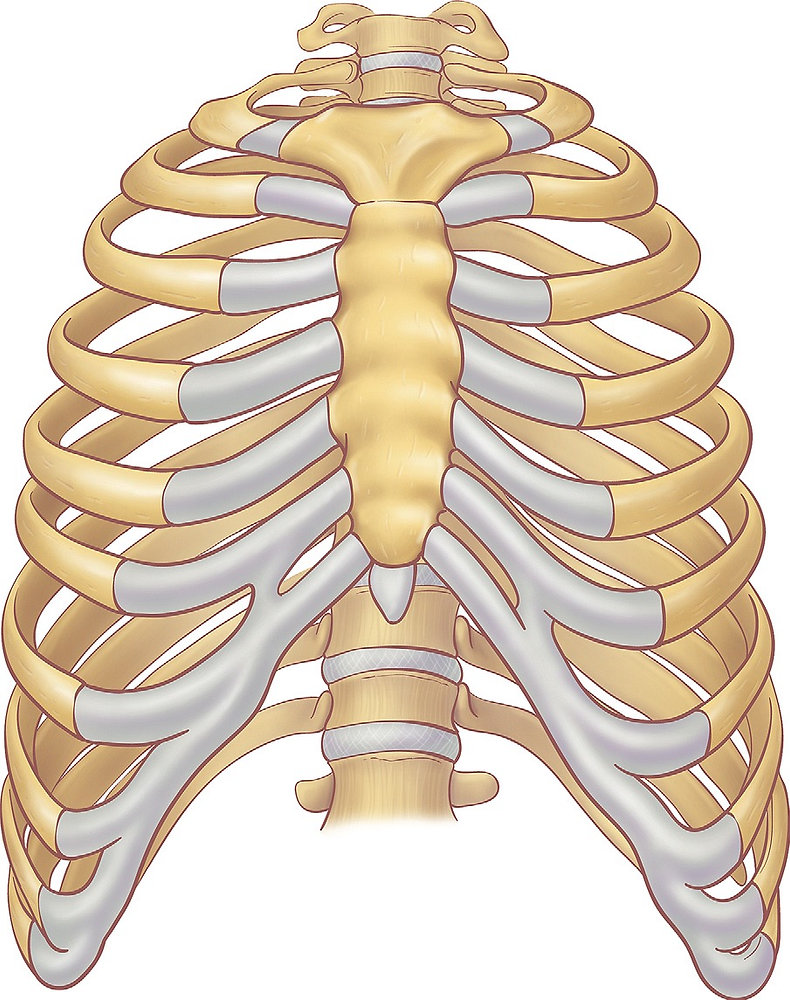 Función de protección. Protege órganos y sistemas dependiendo de los segmentos corporales donde nos encontremos.
Funciones
Función de carga. 
 Hay determinados huesos que soportan mucha carga como los de las extremidades inferiores, también la columna vertebral y la pelvis.
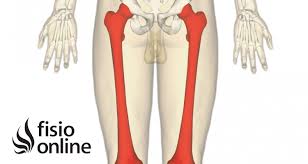 Funciones
Función dinámica. Actúan como palancas, donde se insertan músculos y tendones, aquí actúan como agente pasivo mientras que los músculos serian los activos.
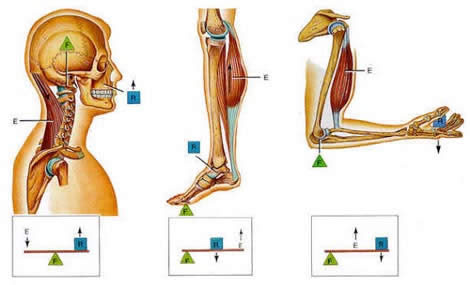 Funciones
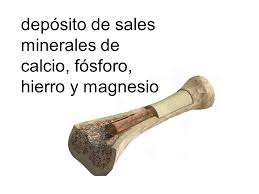 Función de depósito de sales minerales. 
 El 99 % de Ca y 80% de P están en los huesos. Intervienen en la regulación de la calcemia.
Funciones
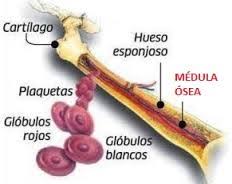 Función hematopoyética. 
Porque en el interior del hueso esta la medula ósea que es la productora de elementos formes sanguíneos.
Composición del Hueso
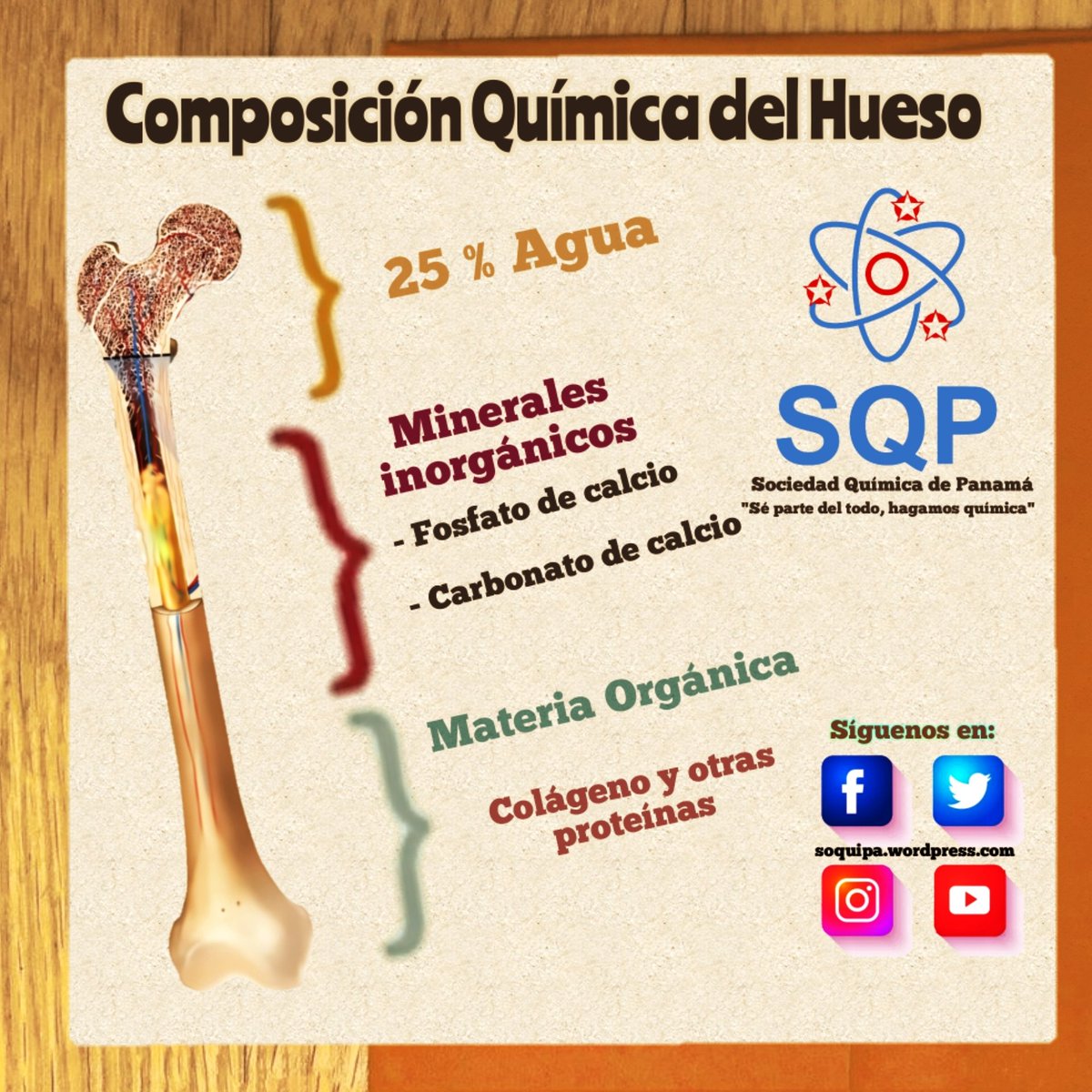 Células 
(2% de la composición del hueso, su función es muy importante)  

Matriz extracelular 
(69% mineral y 30% orgánica).
Matriz Osea
Que es la Célula Osea
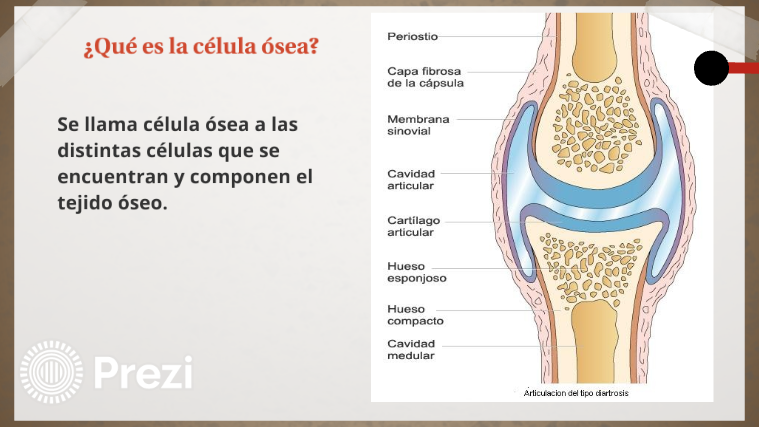 Se llama célula ósea a las distintas células que se encuentran y componen el tejido óseo
Tipos de Céluas óseas
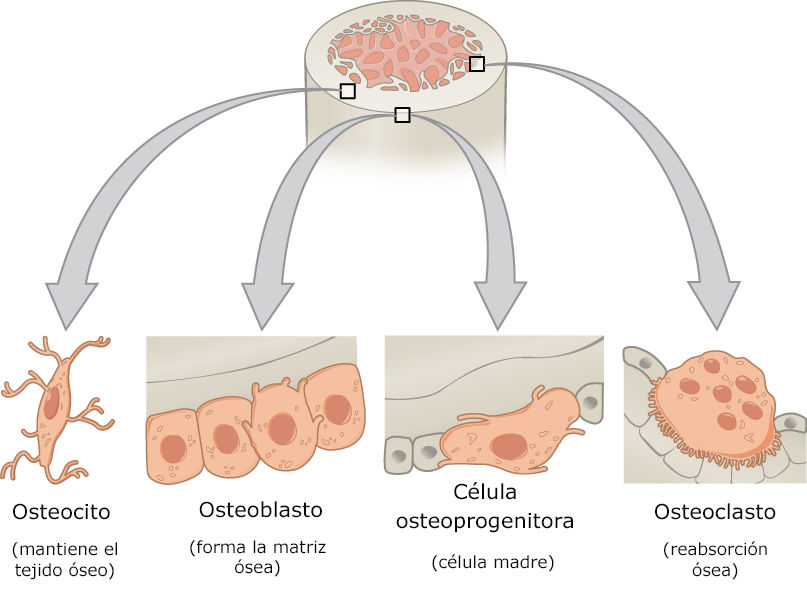 Osteocitos
Célula Osteoprogenitora
Osteoblastos
Osteoclastos
C. Osteoprogenitoras
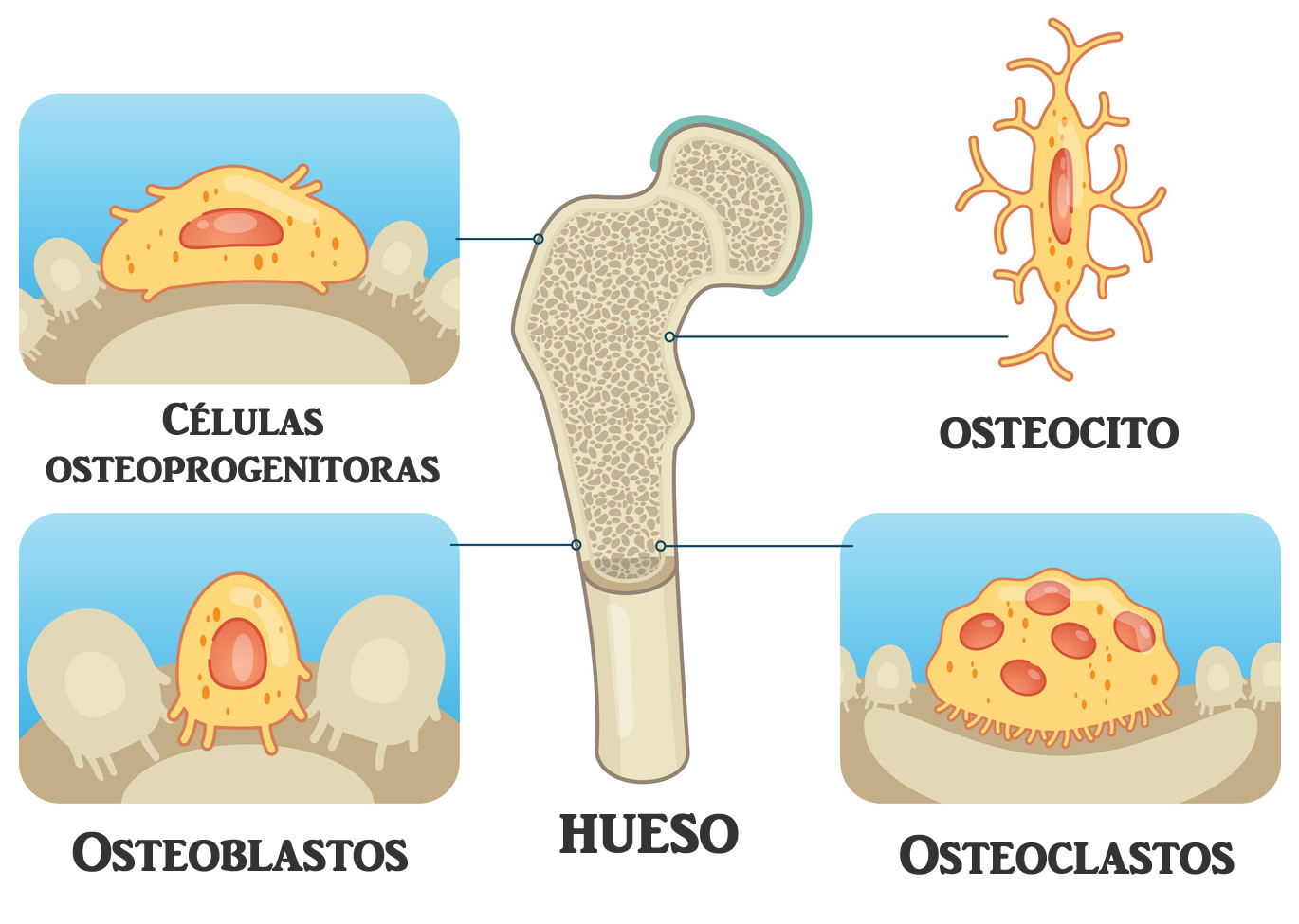 Aparecen en:
mesénquima fetal.
Cerca de los centros de osificación.
Endostio.
Capa profunda del periostio.
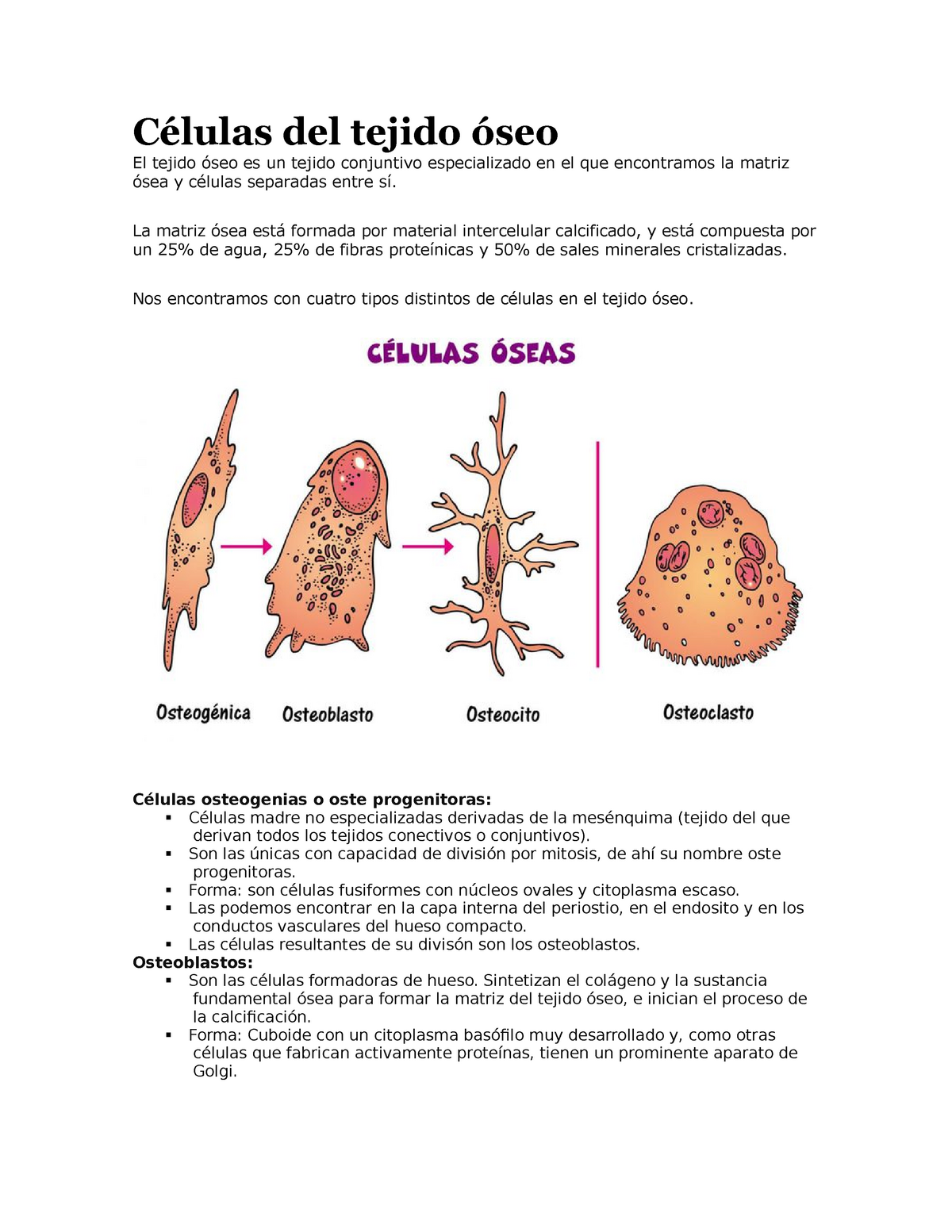 Funciones
Dan origen a 3 tipos celulares además de los osteoblastos, como adipocitos condroblasto y fibroblastos.
Experimentas mitosis.
Tres tipos
Osteblastos
Encargados de sintetizar la matriz ósea o osteoide.
Contiene fosfatasa alcalina.
Recubren las superficies libres de hueso en una capa contínua
Abundantes mitocondiras ya que son células muy activas y productoras de elementos
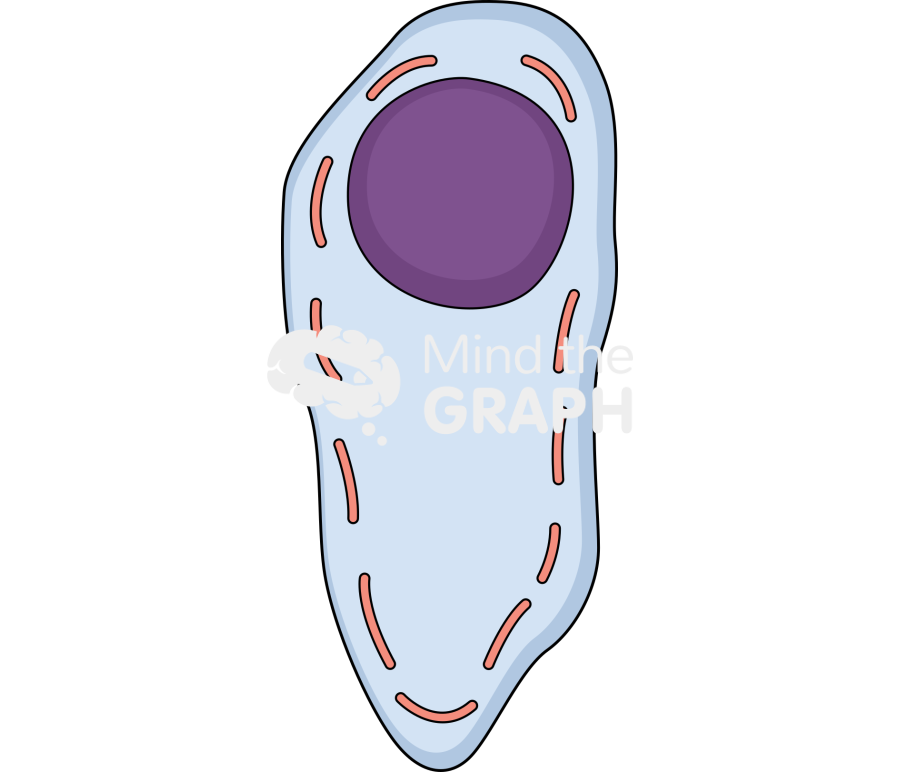 Funciones
Regulan tanto el crecimiento como la resolución del hueso.
Tienen abundante retículo endoplasmático rugoso y un área de golgi muy desarrollada.
Se reconocen vesículas de pinocitosis cerca de la membrana para la secreción del colágeno.
Tienen 2 destinos posibles osteocitos y células de revestimiento óseo
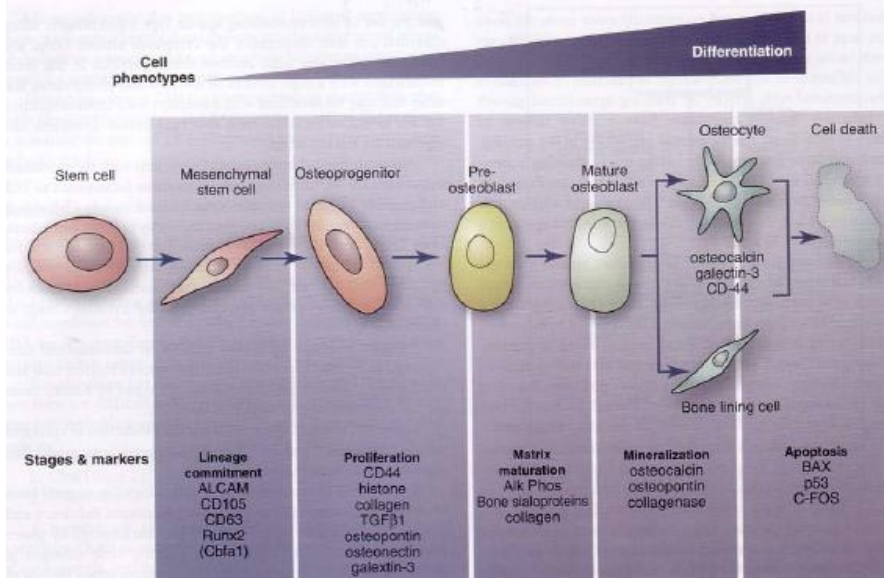 Osteocitos
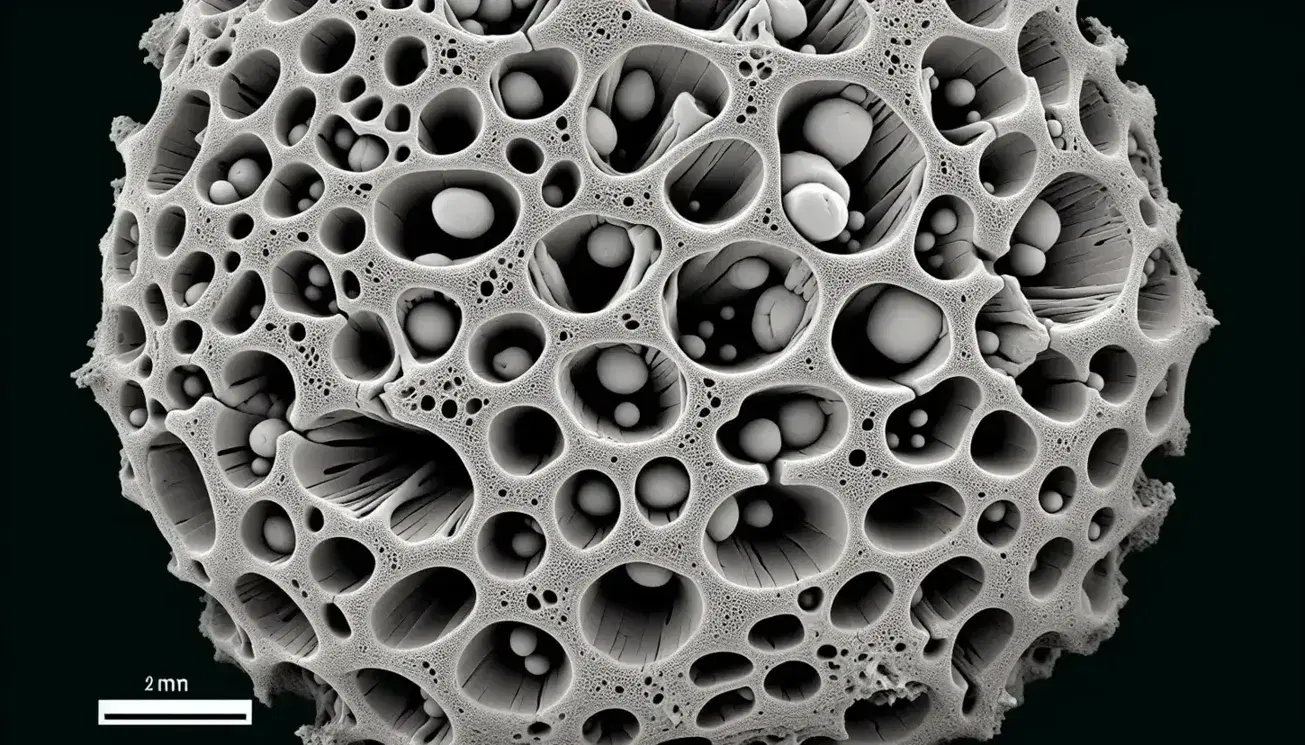 Considerado la verdadera célula ósea.
Son osteoblastos incluidos en la matriz.
Presentan prolongaciones y son abundantes.
Son estrellados con varias prominencias.
Tienen un papel muy importante en la comunicación desde el tejido óseo hacia la superficie
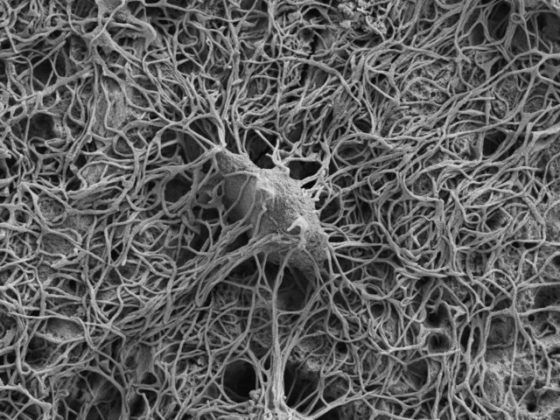 Funciones
Mantener las actividades celulares del tejido óseo.
Detectar fuerzas mecánicas y fabricar hueso.
Intervención en la homeostasis del calcio
Osteoclastos
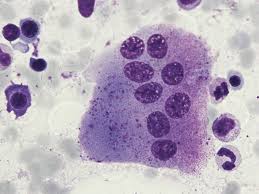 Células Polinucleares gigantes.
Se disponen sobre la superficie ósea.
Se derivan de la célula madre hematopoyética.
Su formación se activa mediante factores de crecimiento de macrófagos
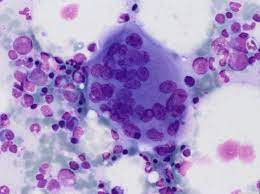 Funciones
Degradación, absorción y remodelación del hueso.
Responsables de la reabsorción de la matriz ósea
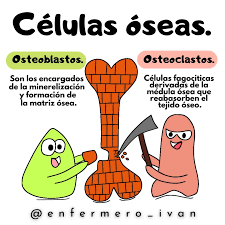 C. Revestimiento óseo
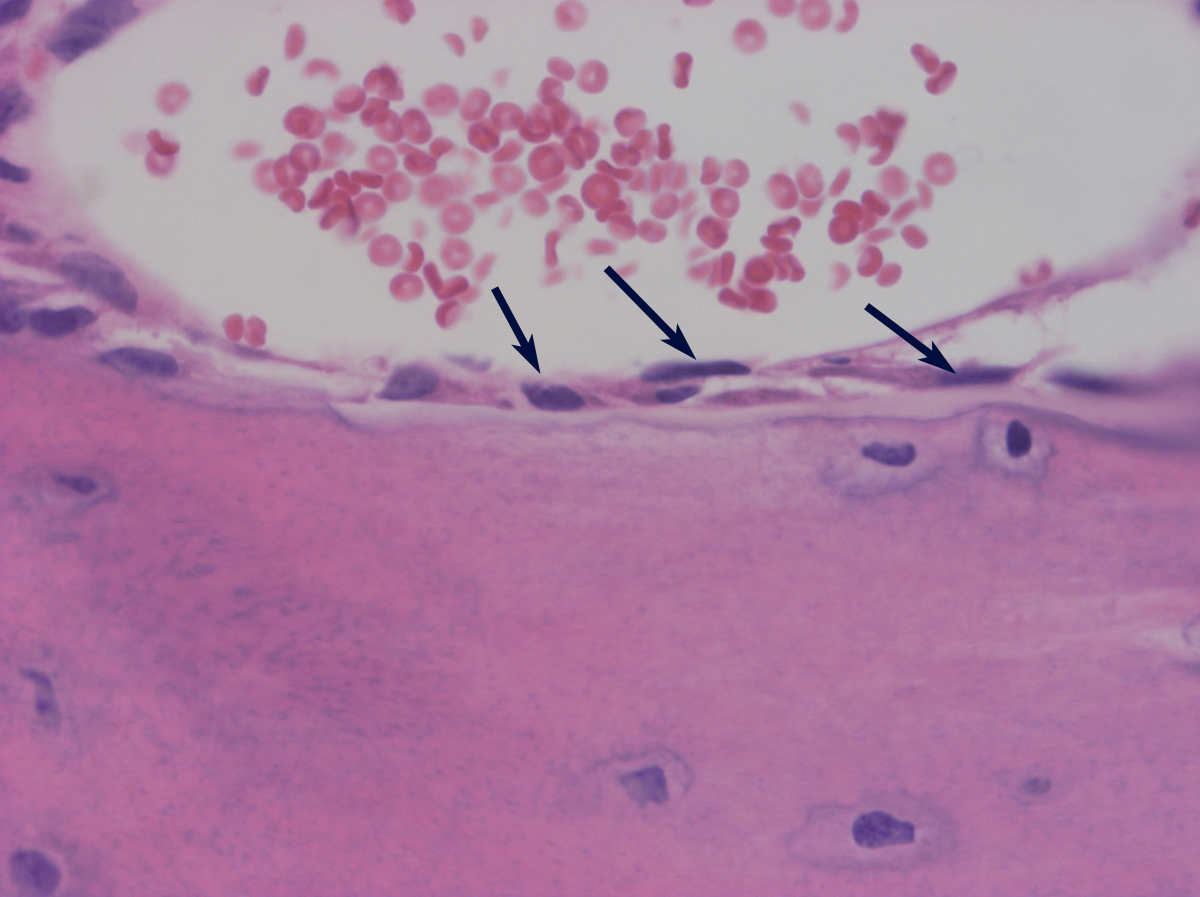 Células aplanadas que revisten las superficies óseas del interior de los huesos.
Complejo osteoblasto osteoclasto
El mantenimiento de la integridad del esqueleto requiere un acoplamiento adecuado entre osteoclastos y osteoblastos, que deben actuar con eficiencia similar, es decir que la cantidad de hueso destruido con los osteoclastos sea similar a la formada posteriormente con los osteoblastos